Toán 3
Toán 3
Các số trong phạm vi 100 000
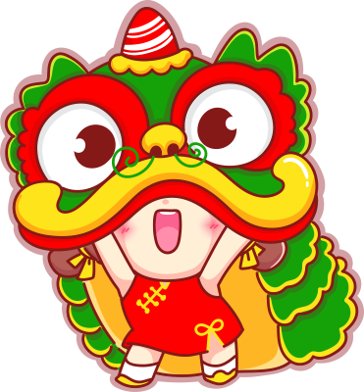 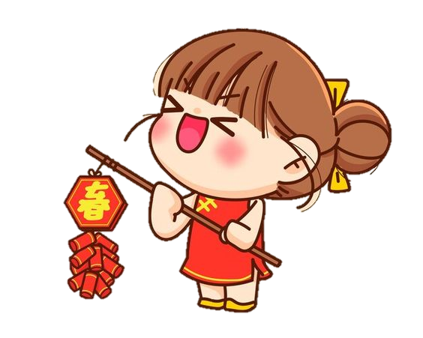 Tiếp theo -Tiết 1
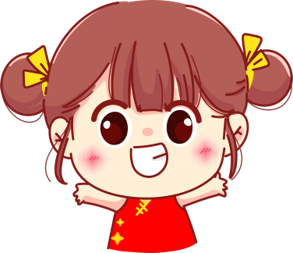 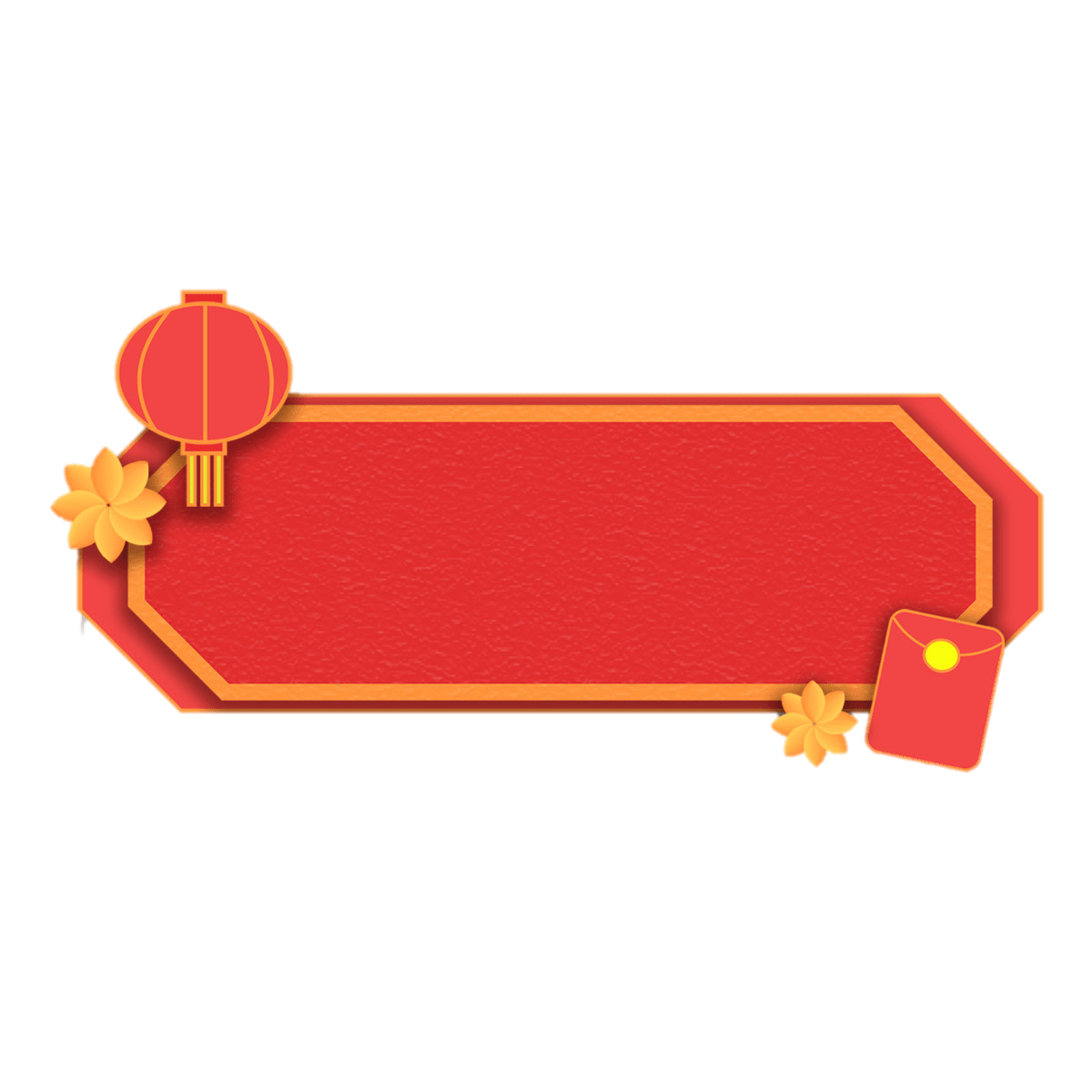 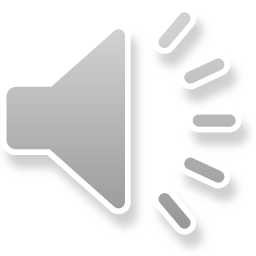 Số gồm 4 nghìn 3 trăm 7 chục 1 đơn vị có cách đọc là:
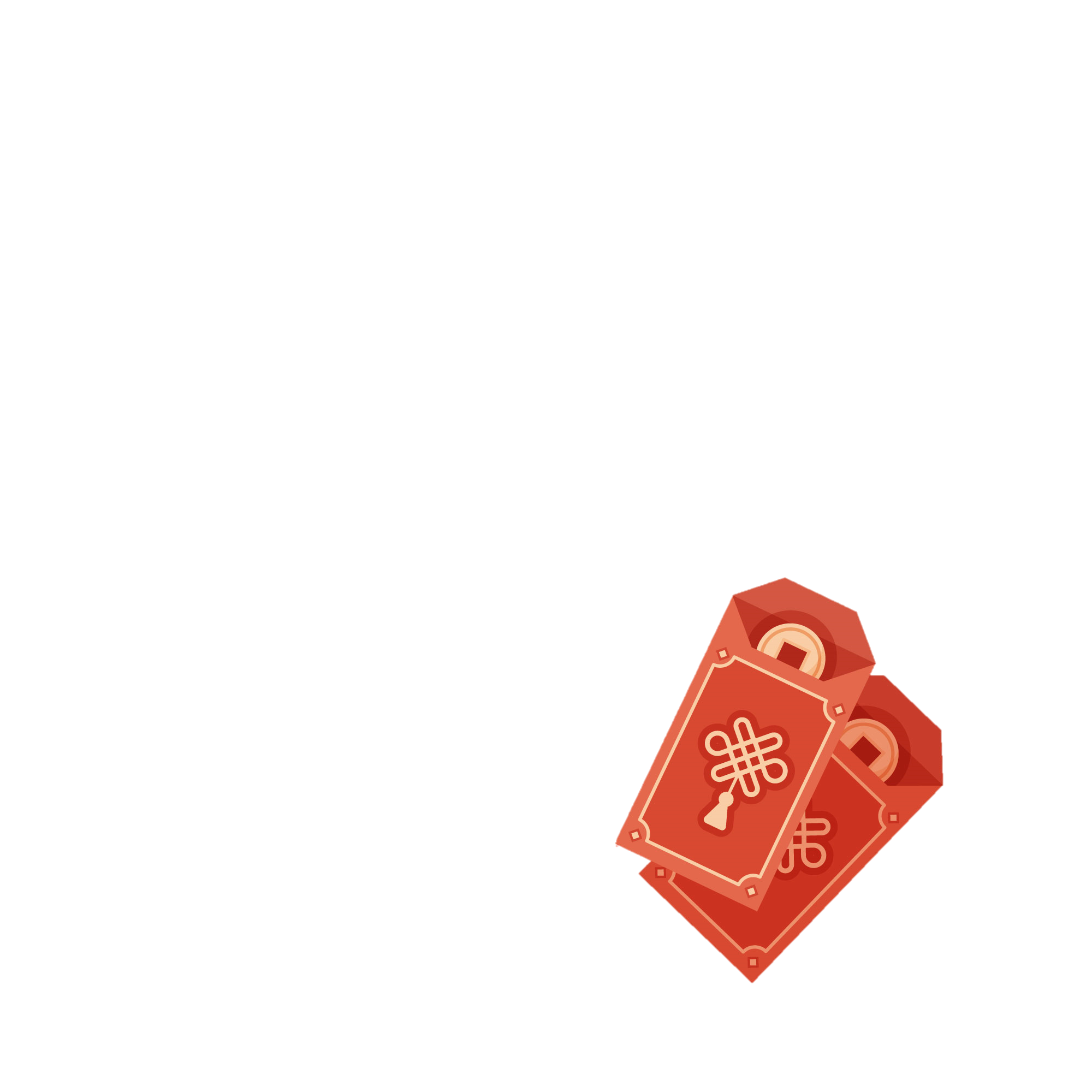 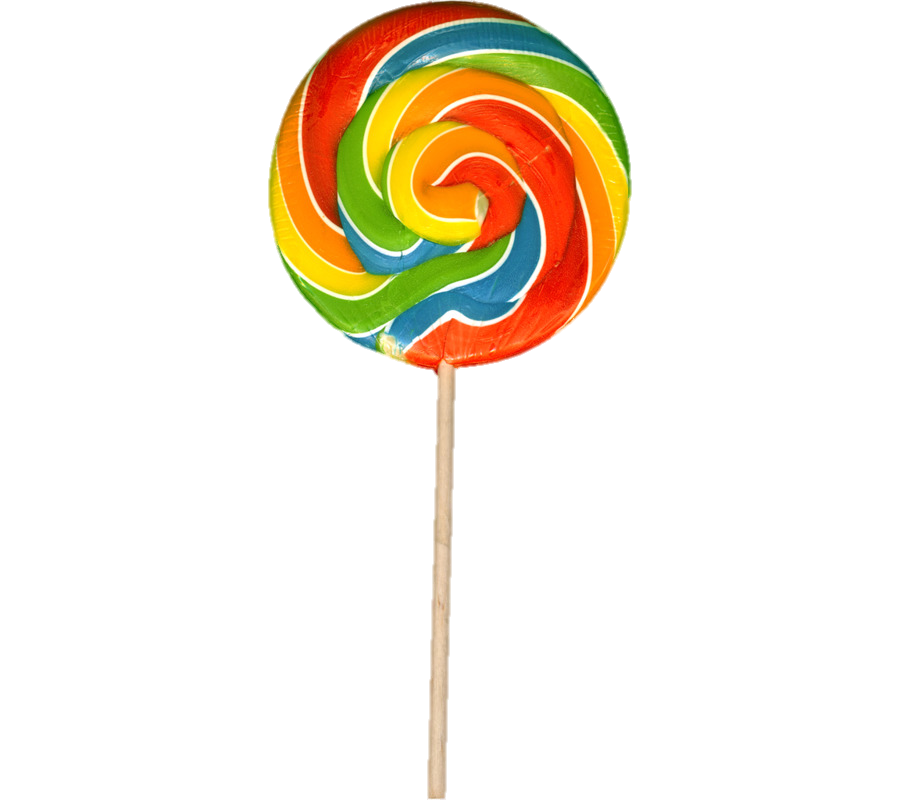 A. Bốn nghìn ba trăm bảy mươi mốt
B. Bốn nghìn ba trăm bảy mươi một
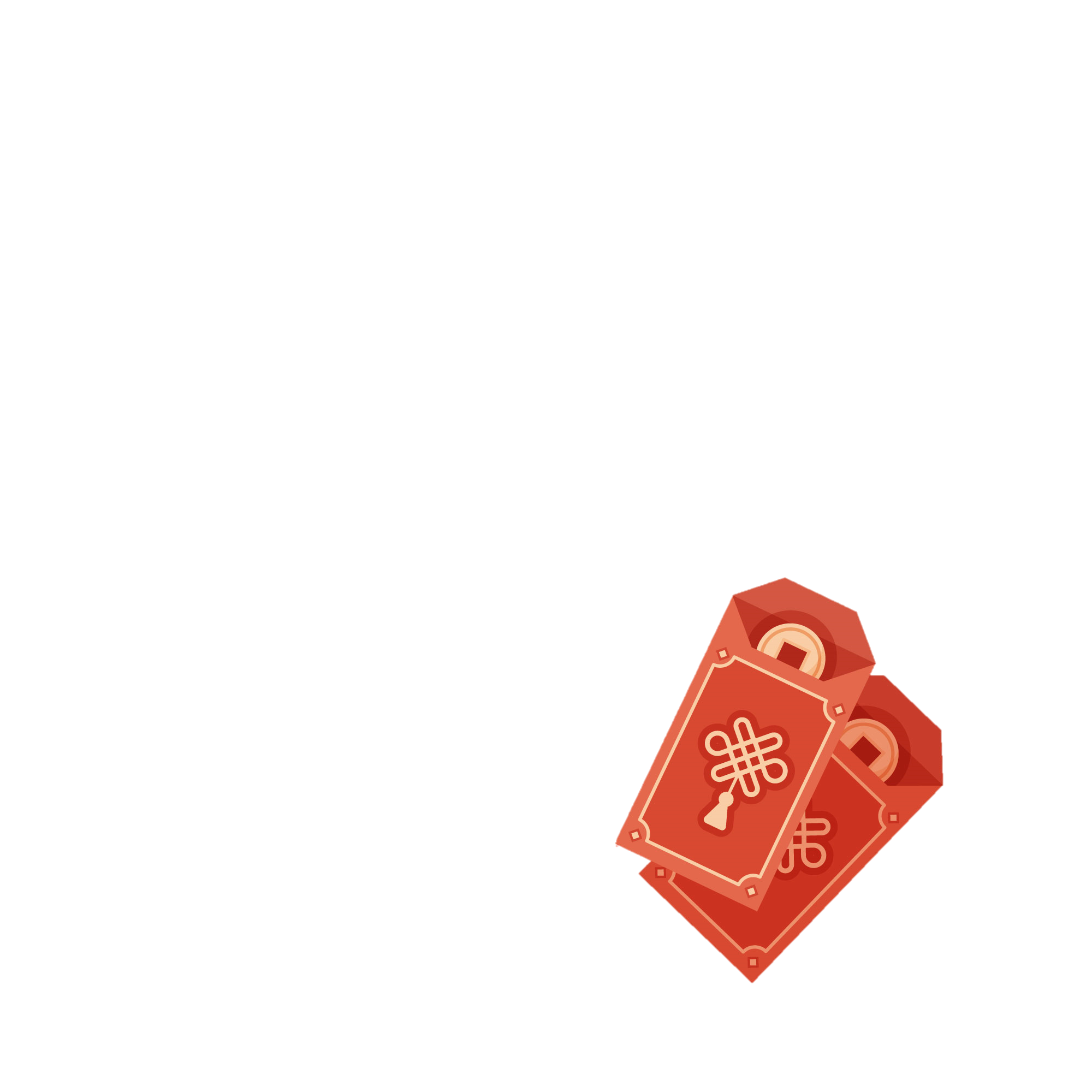 C. Bốn nghìn ba trăm bảy chục một
D. Bốn nghìn ba trăm bảy mốt
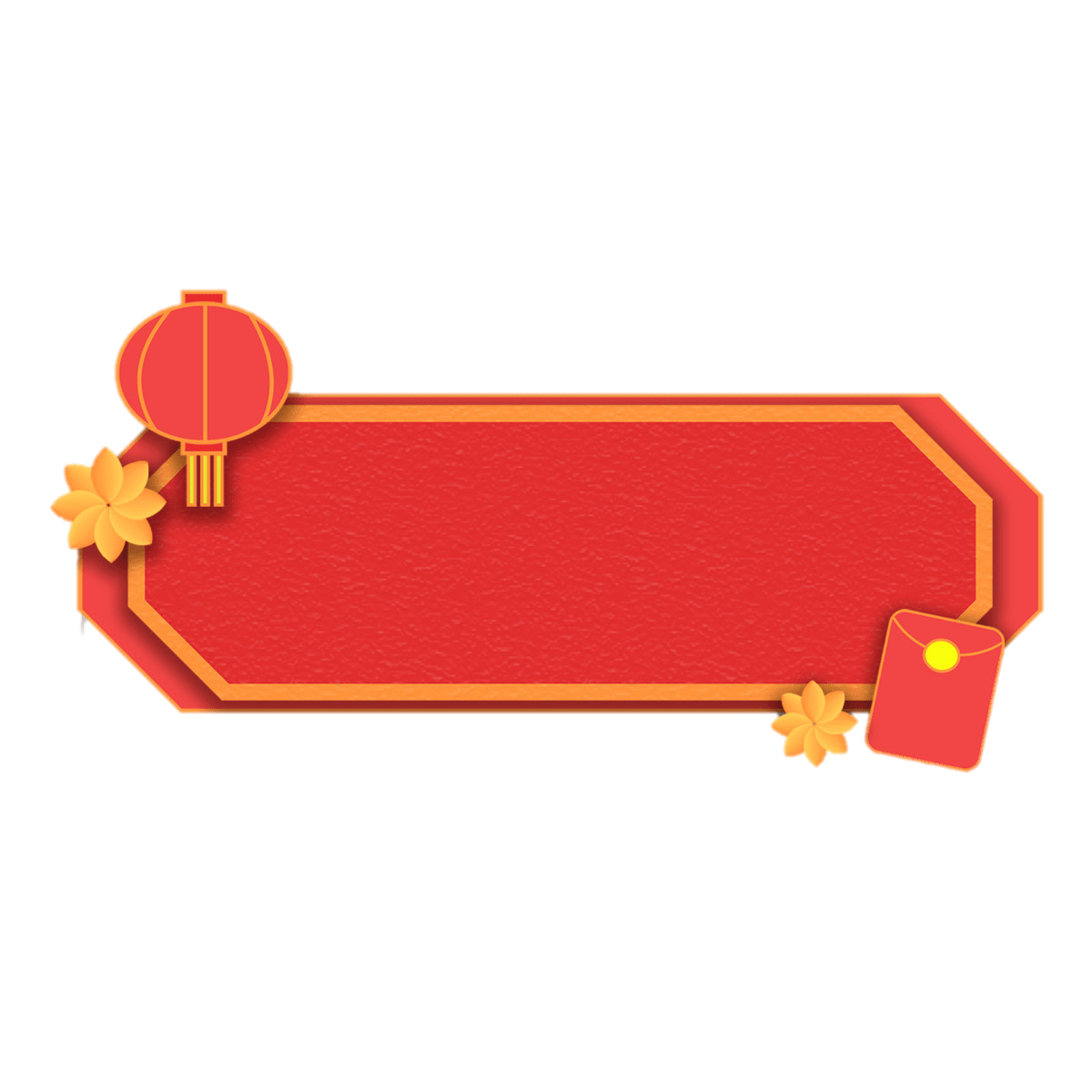 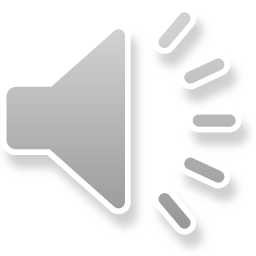 Số 89 000 có cách viết là:
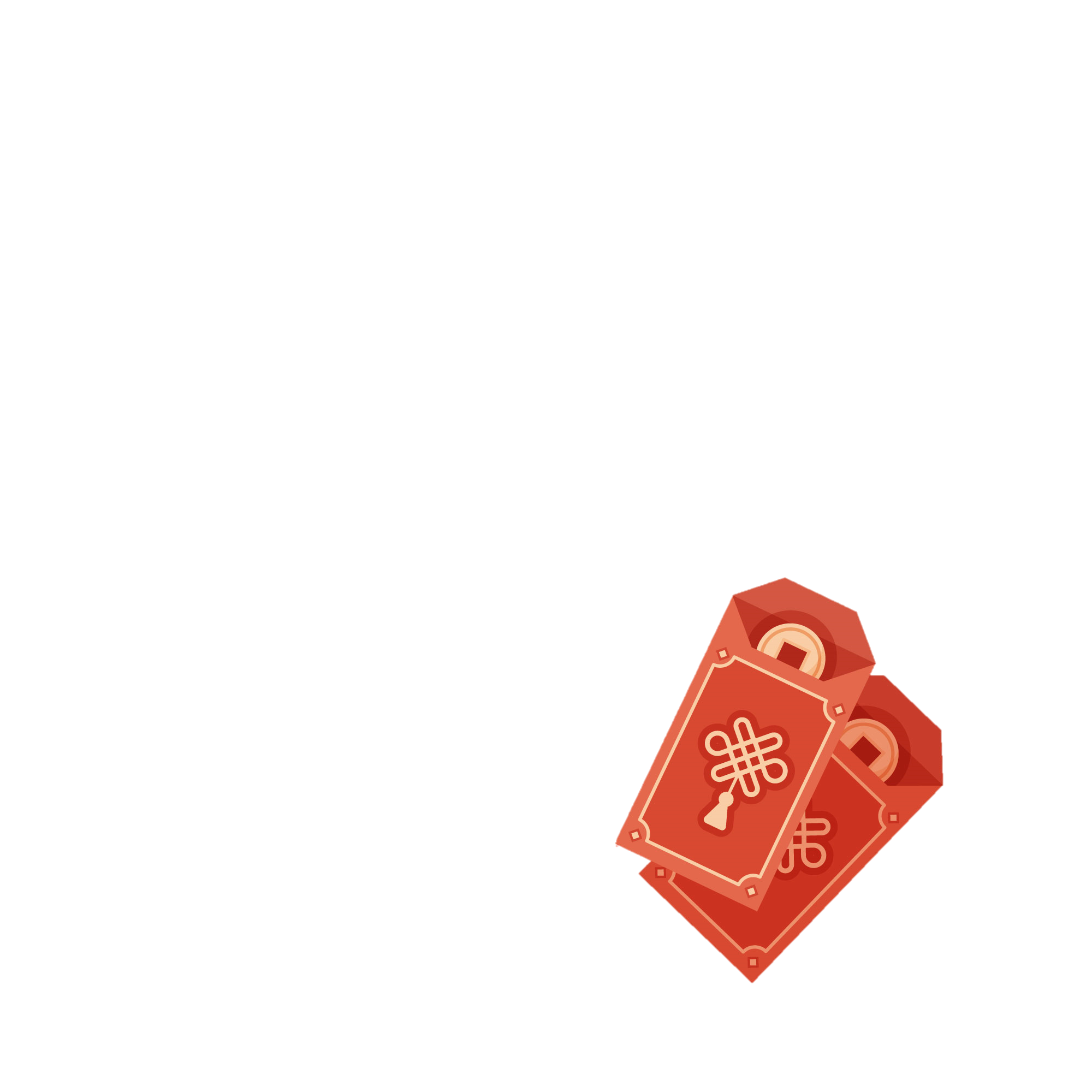 A. Tám mươi nghìn chín
B. Tám chín không không không
Chúc gia đình em luôn mạnh khỏe và hạnh phúc!
C. Tám mươi chín nghìn
D. Tám mươi chín không không không
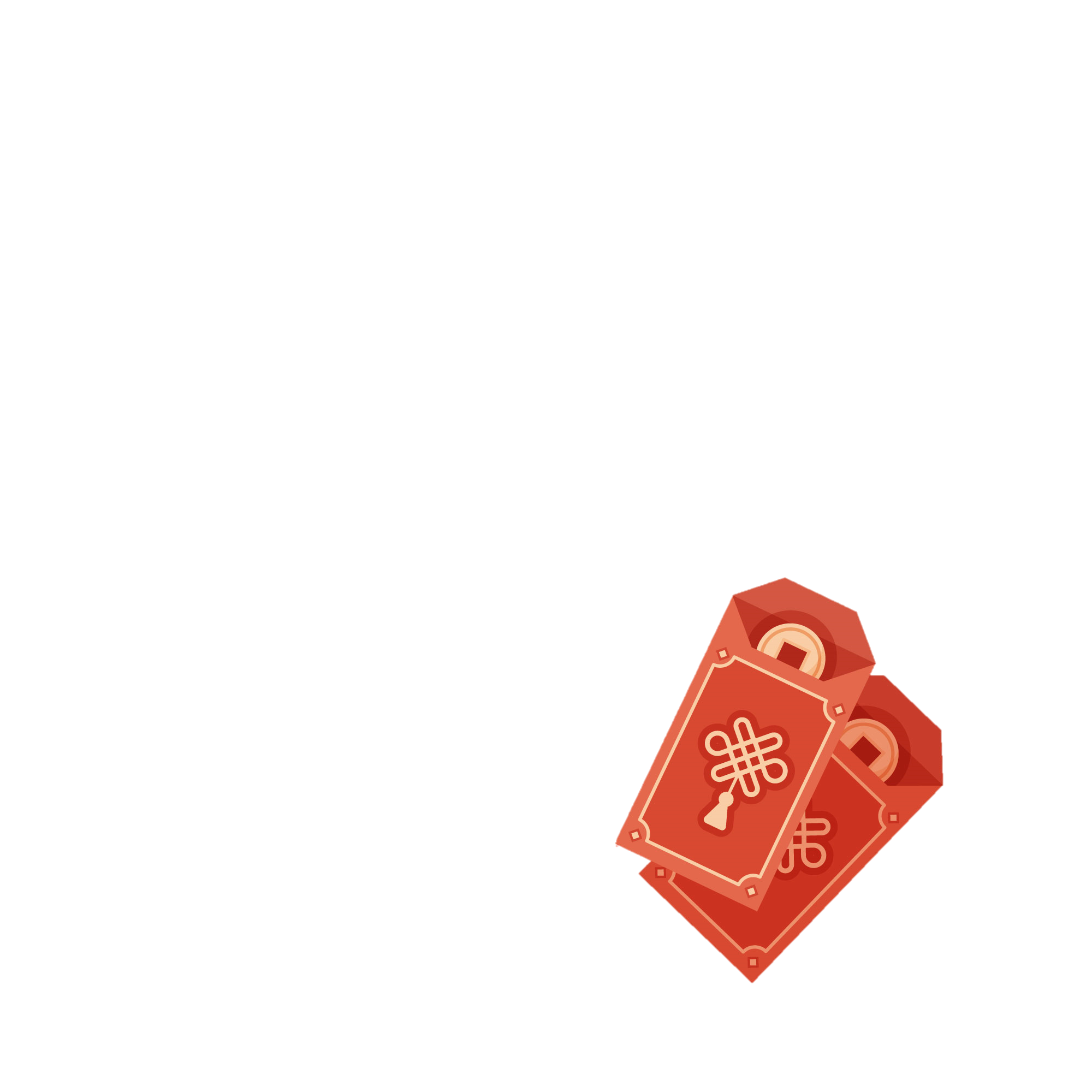 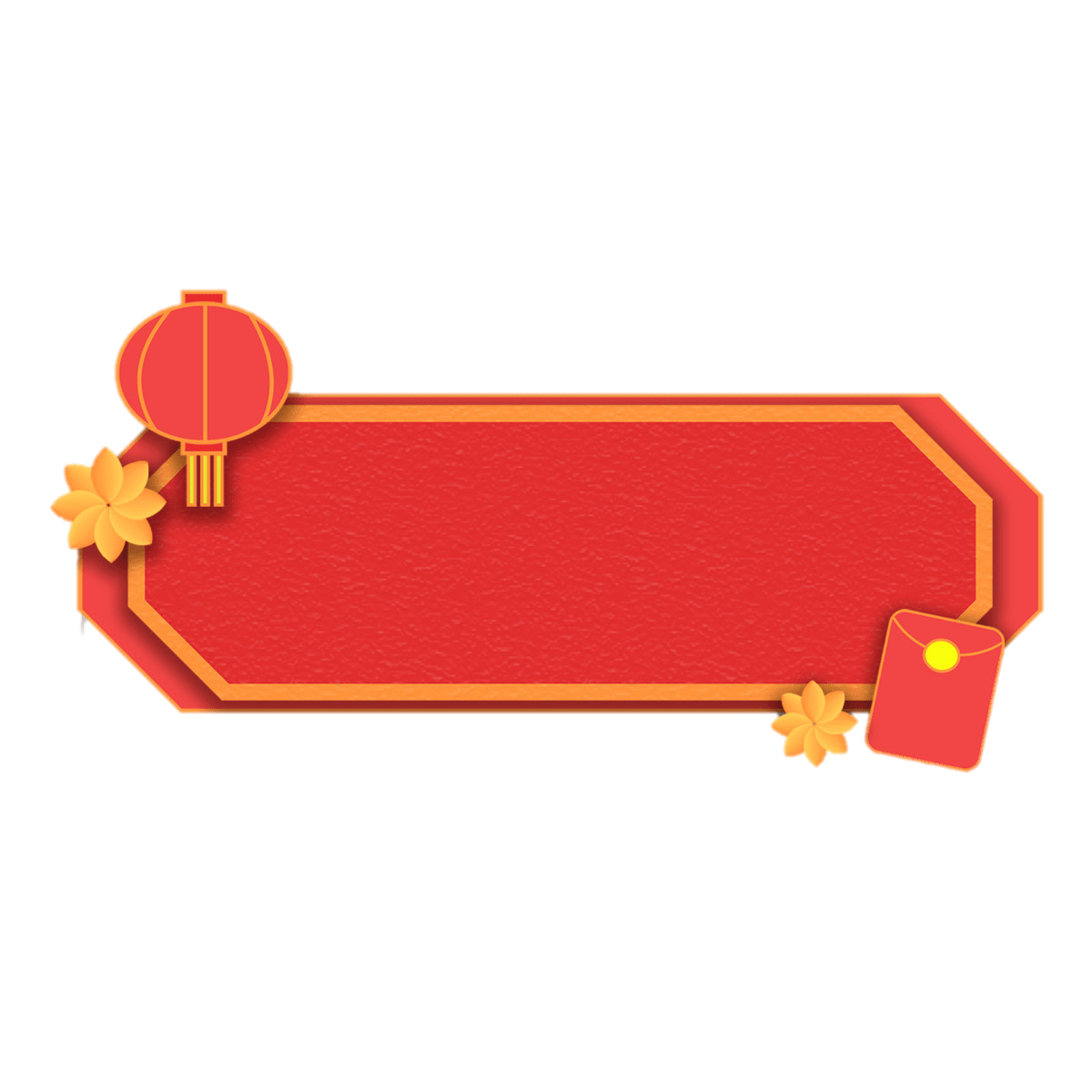 Số 35000 có cách đọc là:
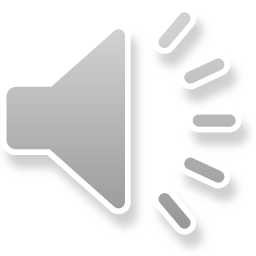 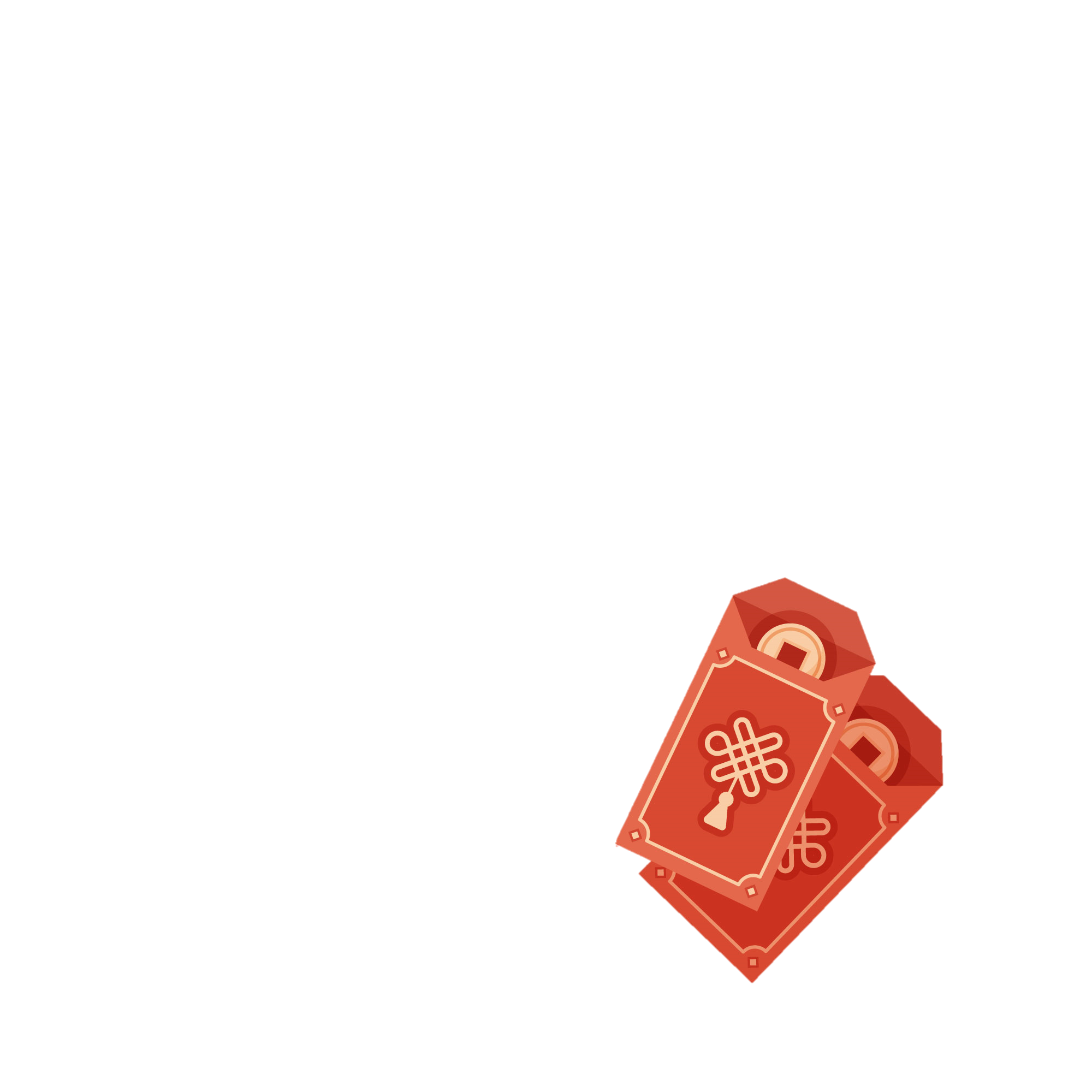 A. Ba mươi năm nghìn
B. Ba mươi lăm nghìn
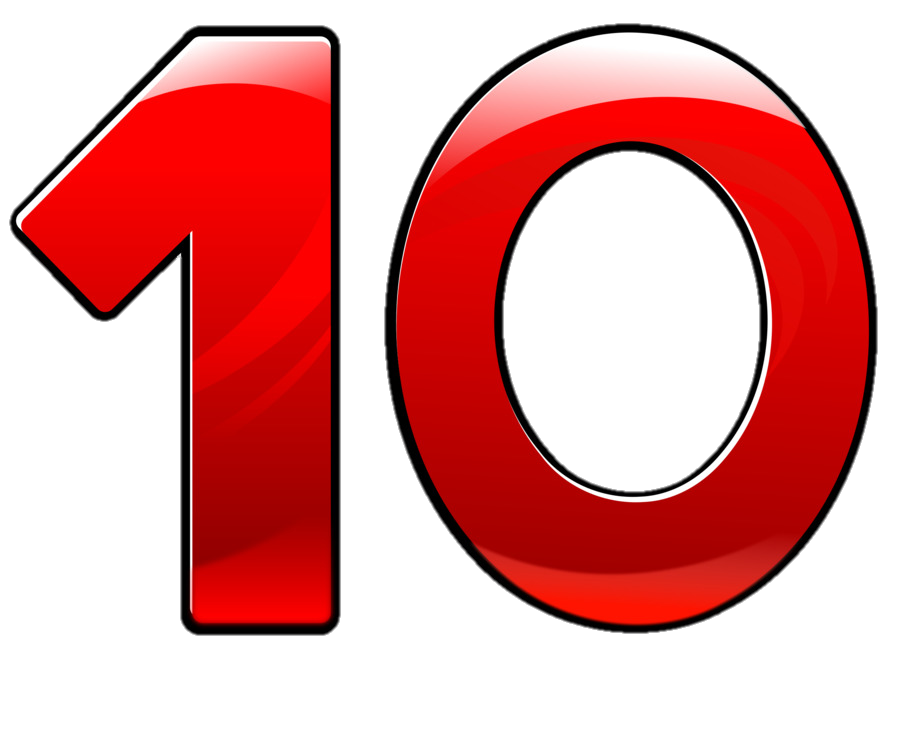 C. Ba lăm nghìn
D. Ba nghìn năm trăm
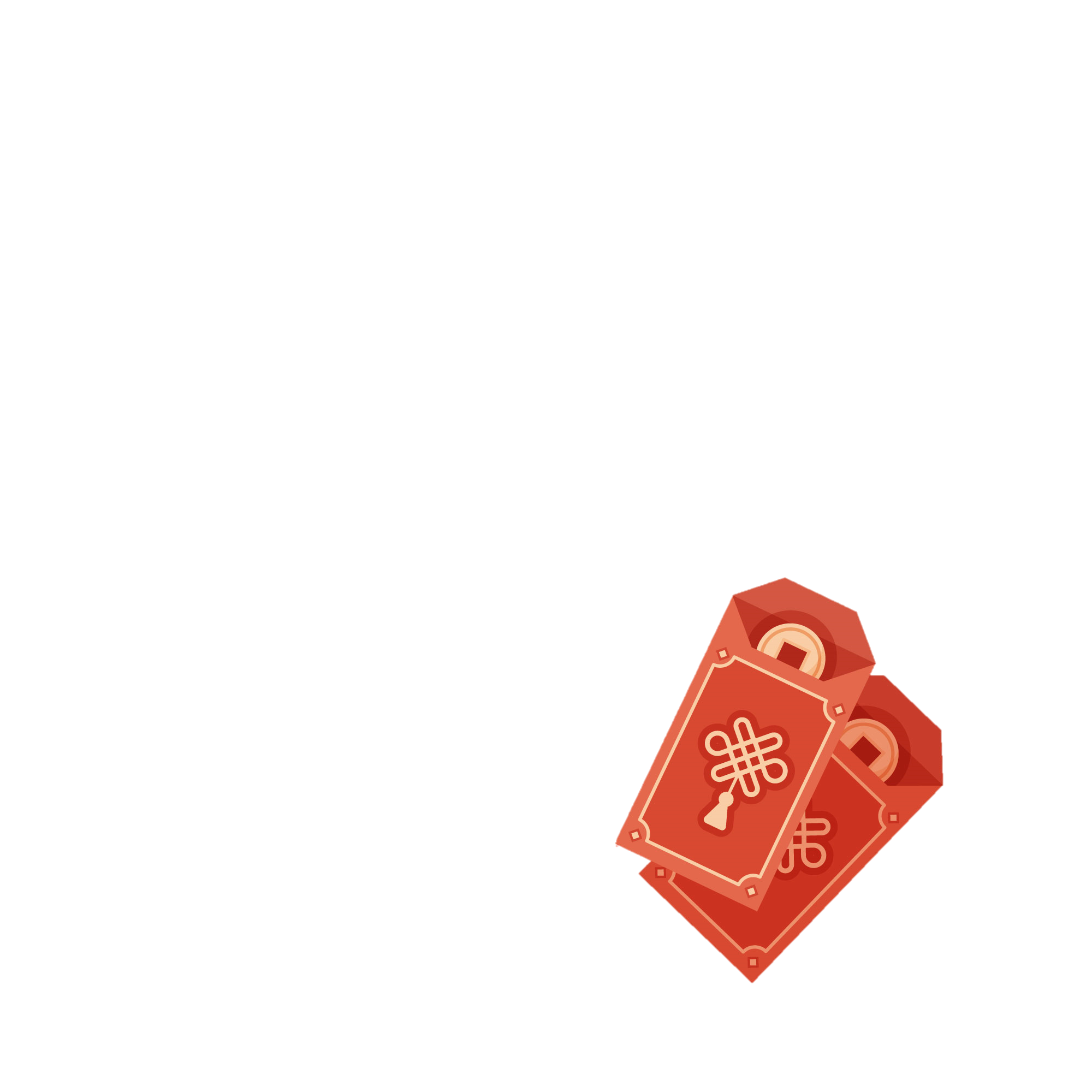 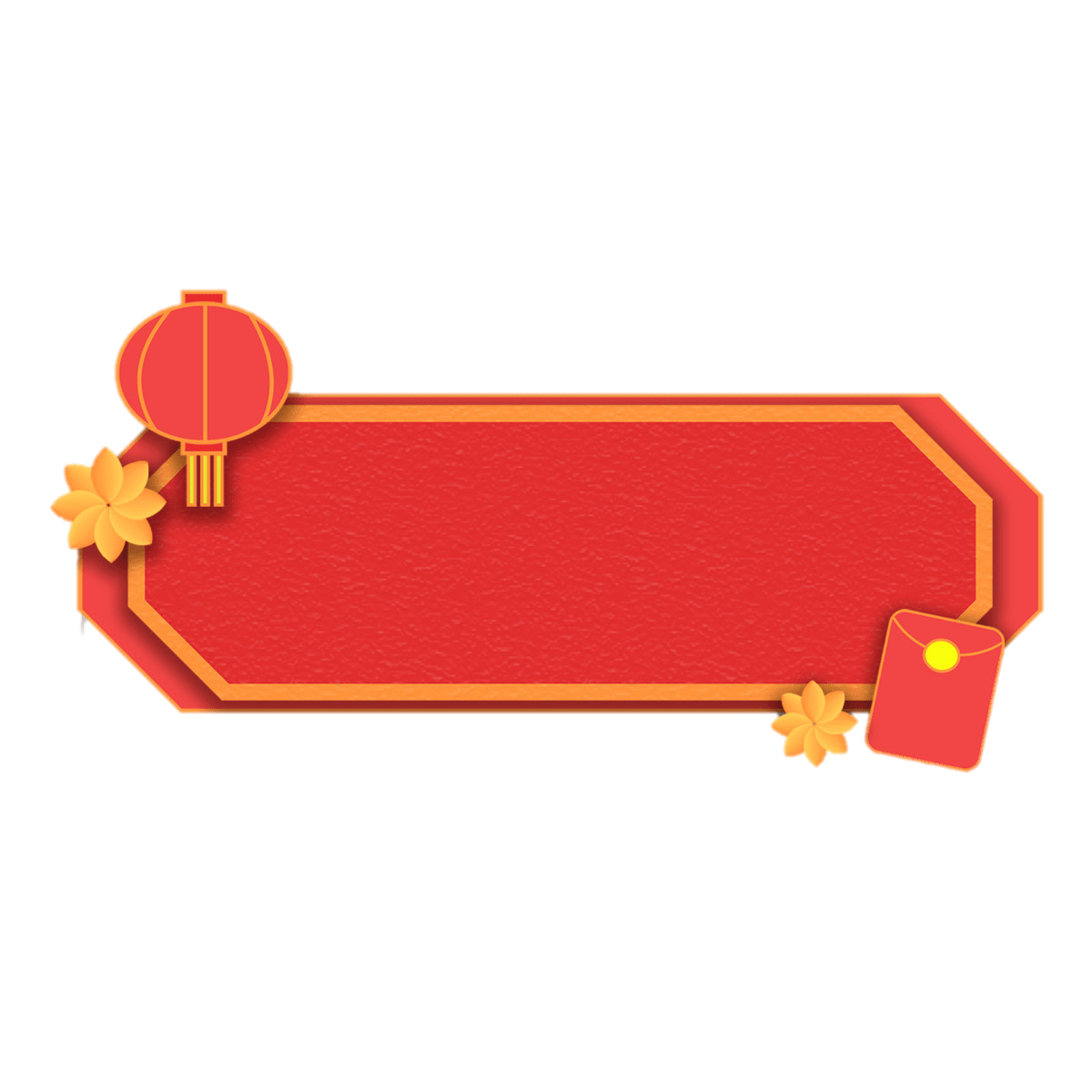 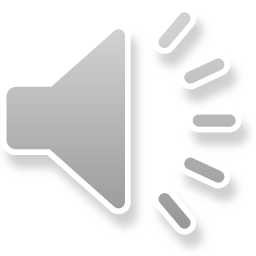 Số “hai nghìn không trăm linh chín" có cách viết là
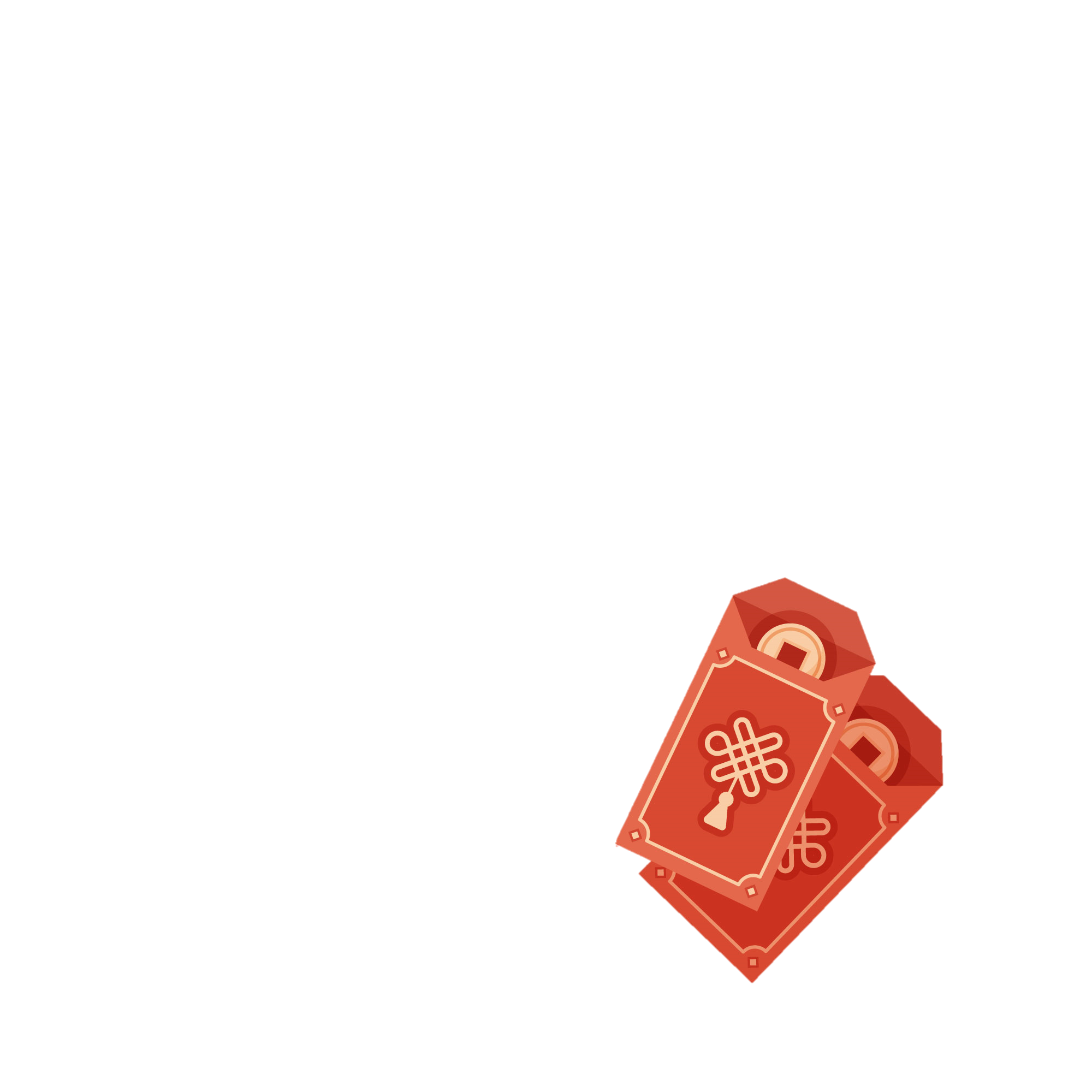 A. 2090
B. 2900
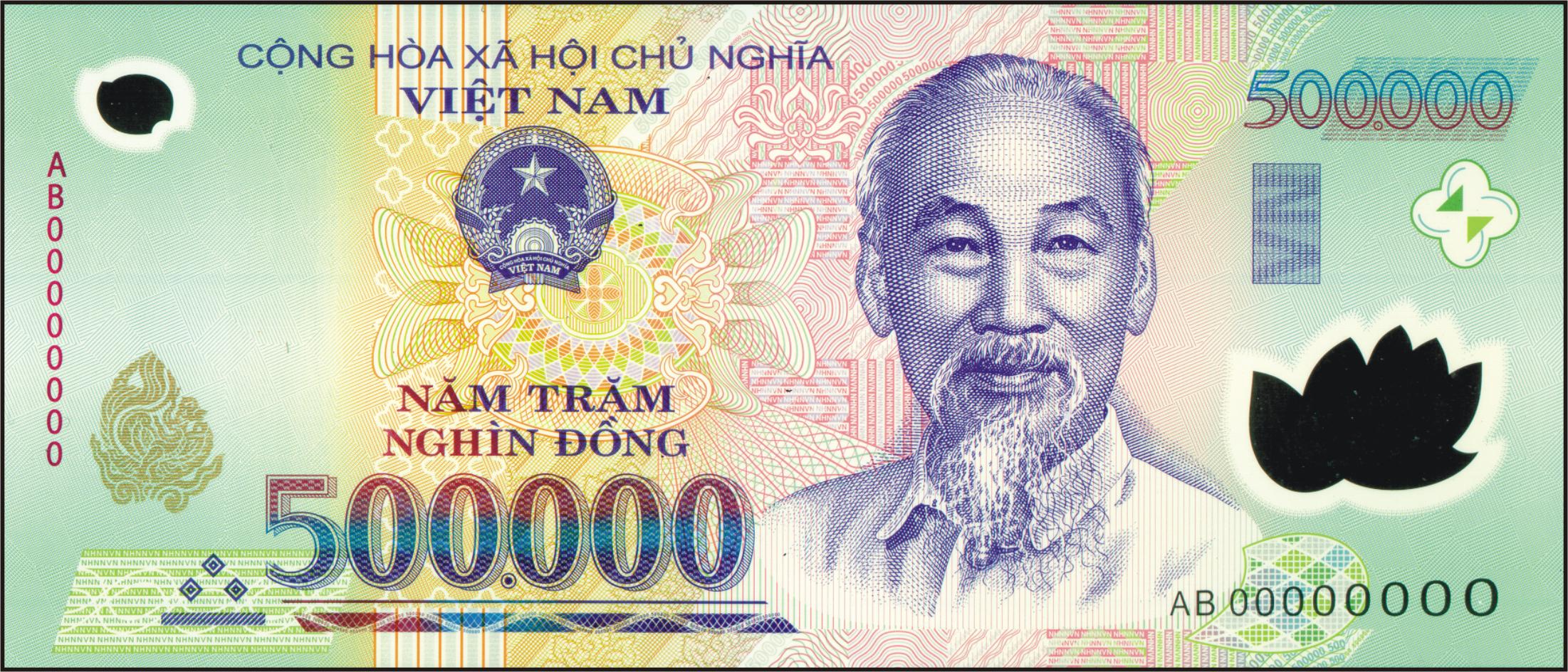 C. 2009
D. 20009
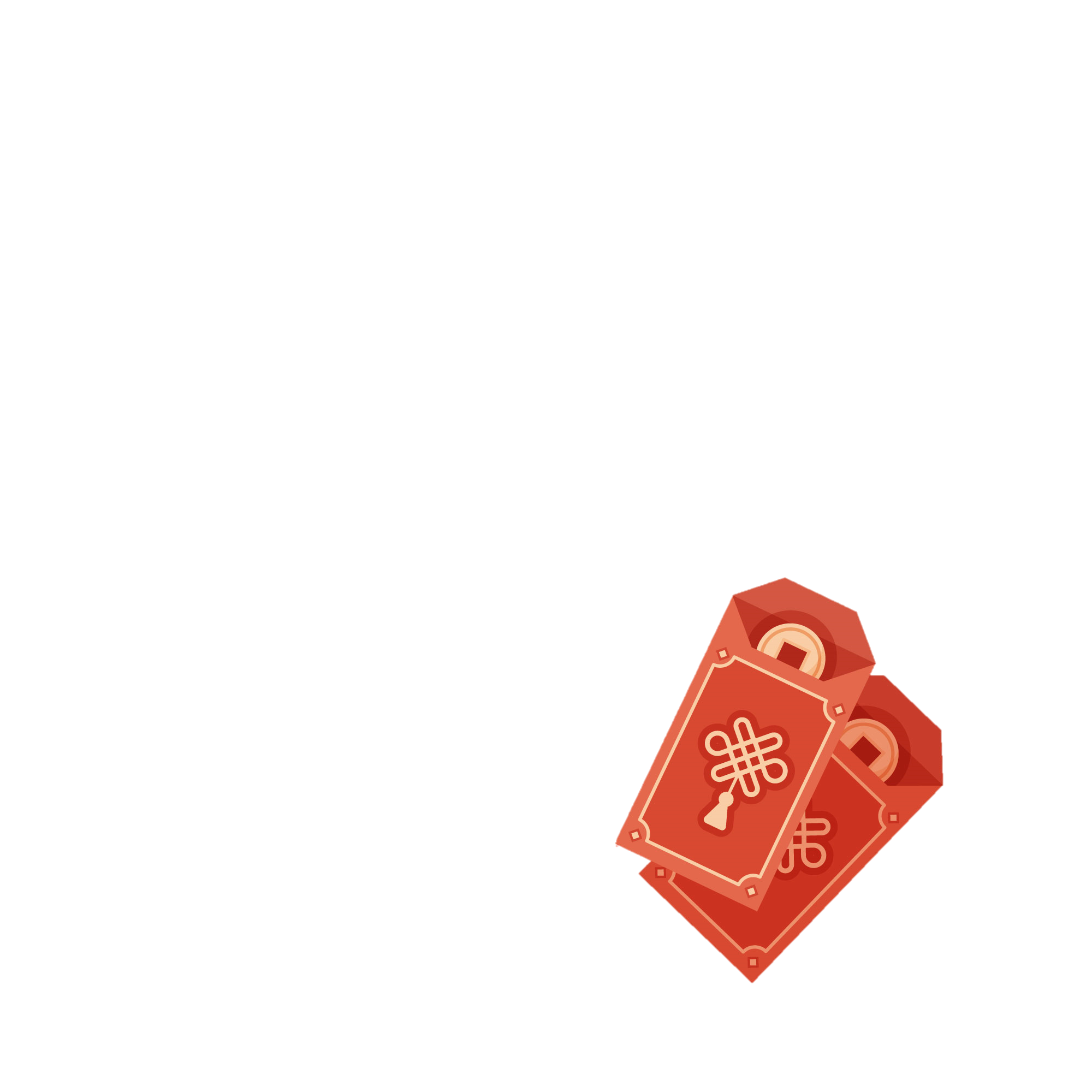 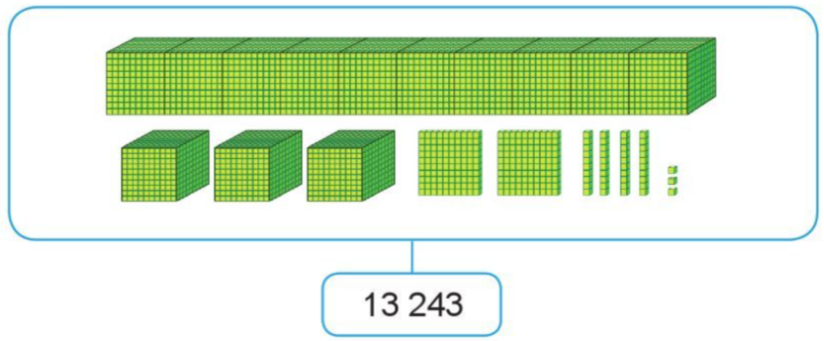 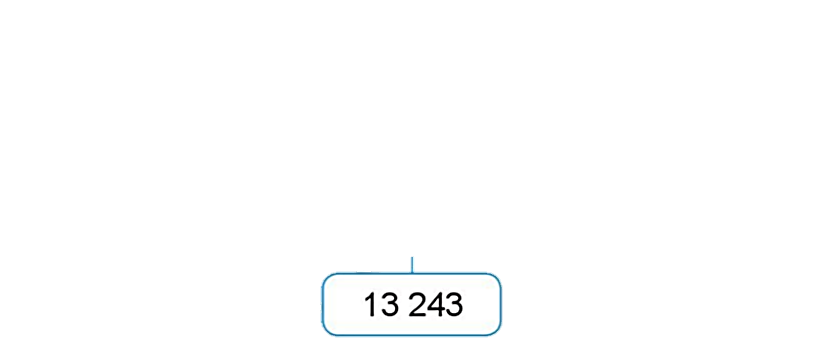 Mười ba nghìn hai trăm bốn mươi ba
Số 13 243 gồm 1 chục nghìn
  3 nghìn 2 trăm 4 chục 3 đơn vị.
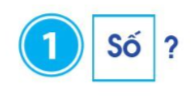 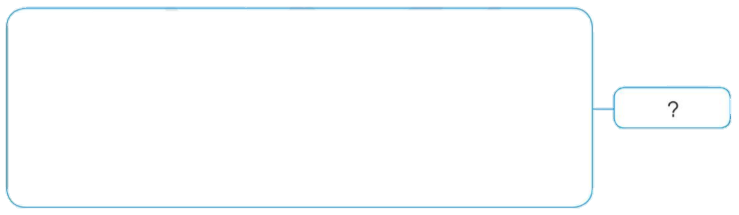 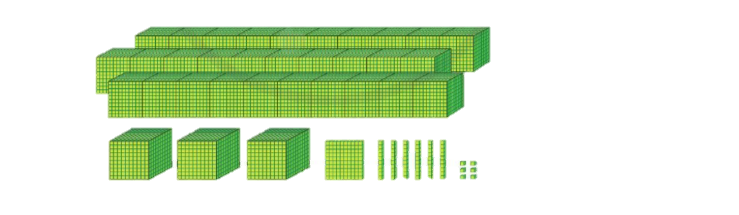 ?
?
?
?
?
?
33 166
33 166
3
6
1
6
3
3
3
1
6
6
nghìn         trăm          chục         đơn vị.
Số 92 641       gồm          chục nghìn
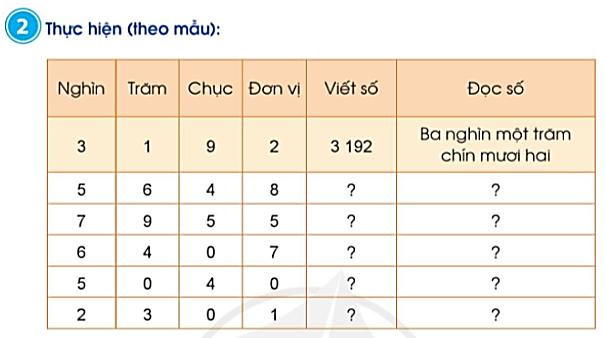 65 781
Sáu mươi lăm nghìn bảy trăm tám mươi mốt
34 274
Ba mươi bốn nghìn hai trăm bảy mươi tư.
99 602
Chín mươi chín nghìn sáu trăm linh hai.
14 096
Mười bốn nghìn không trăm chín mươi sáu
80 315
Tám mươi nghìn ba trăm mười lăm.
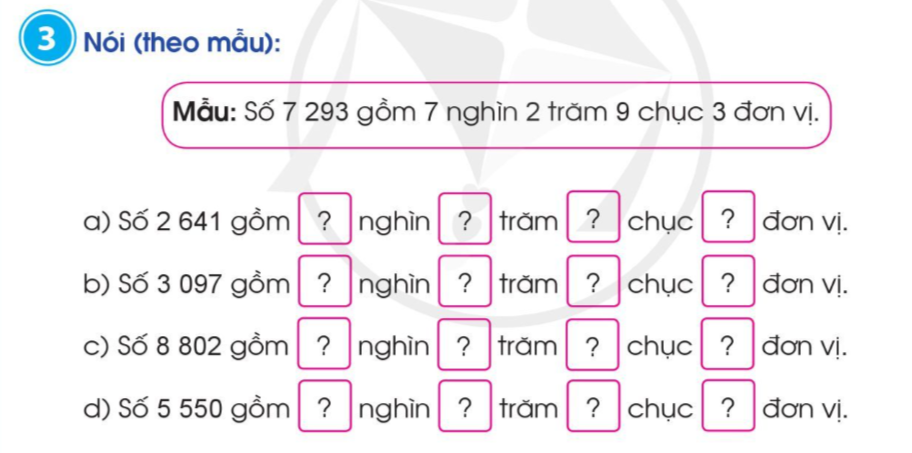 ?
?
?
?
?
4
7
1
5
3
?
?
?
?
?
8
0
8
9
5
?
?
?
?
?
0
4
0
5
2
?
?
?
?
?
6
2
9
2
6
Mẫu: Số 57 418 gồm 5 chục nghìn 7 nghìn 4 trăm 1 chục 8 đơn vị.
a) Số 34 715 gồm        chục nghìn          nghìn         trăm          chục         đơn vị.
b) Số 58 089 gồm       chục nghìn          nghìn         trăm          chục         đơn vị.
c) Số 20 405 gồm        chục nghìn          nghìn         trăm         chục         đơn vị.
d) Số 66 292 gồm       chục nghìn          nghìn         trăm          chục         đơn vị.